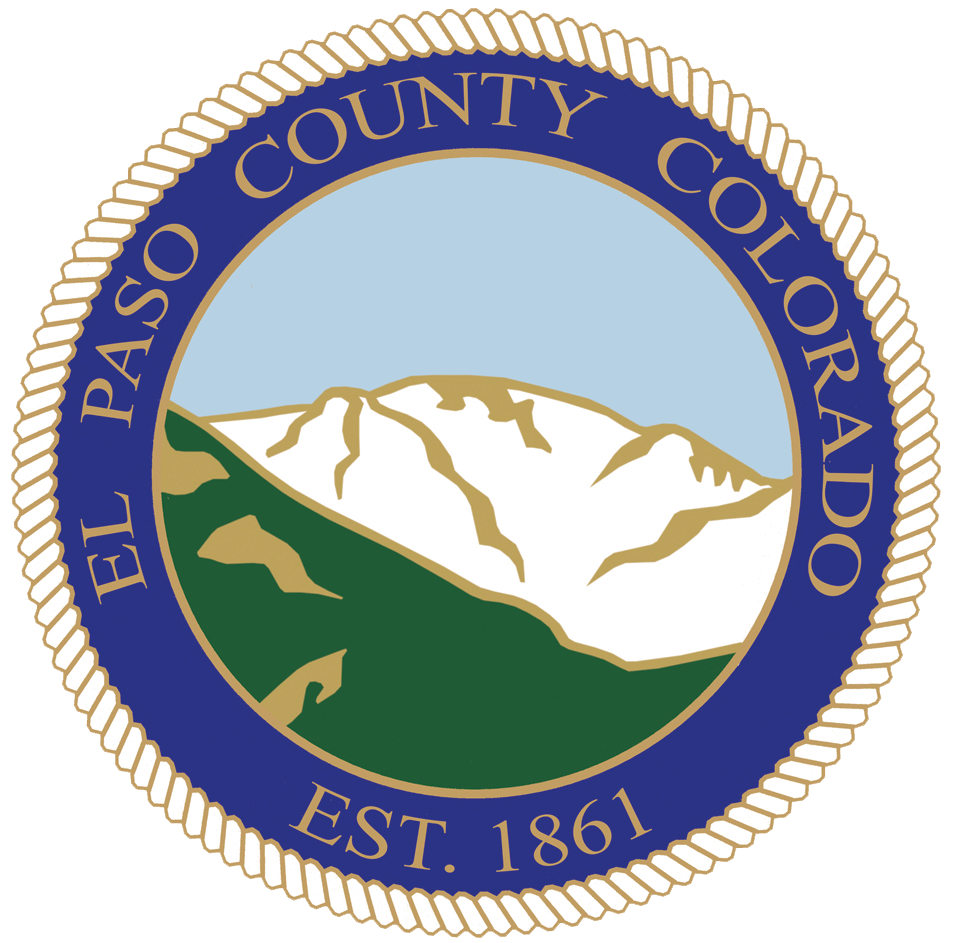 December 2019Sales and Use Tax
Nikki Simmons, CPA
County Controller, Financial Services Department
February 20, 2020
Attachment A
Sales & Use Tax Collections2019 Budget by Industry
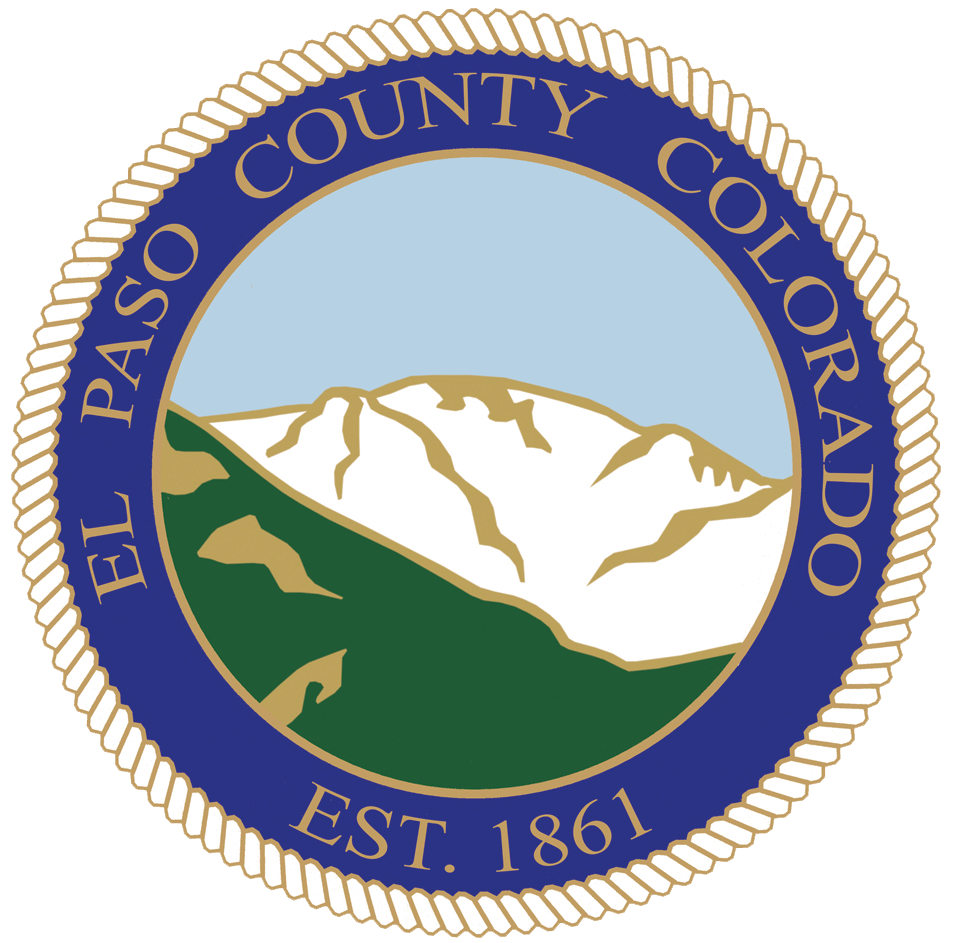 2
RetailHistorical ComparisonDecember 2019
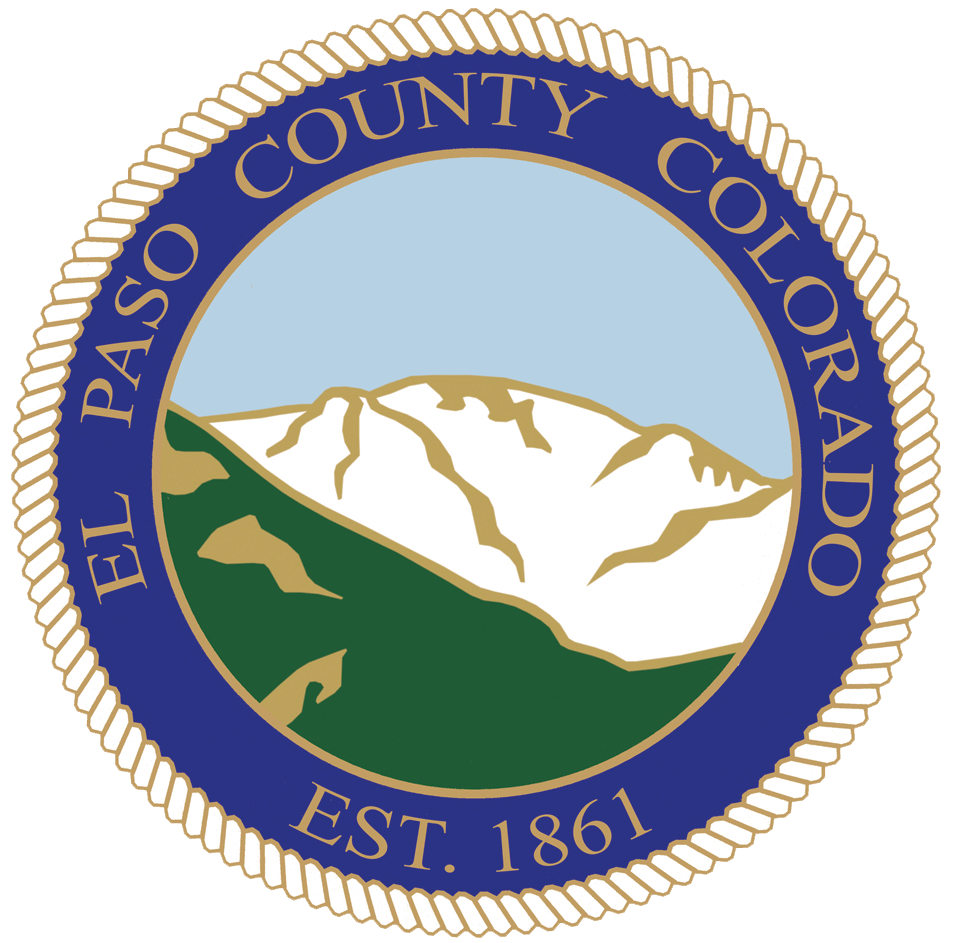 3
Food ServicesHistorical ComparisonDecember 2019
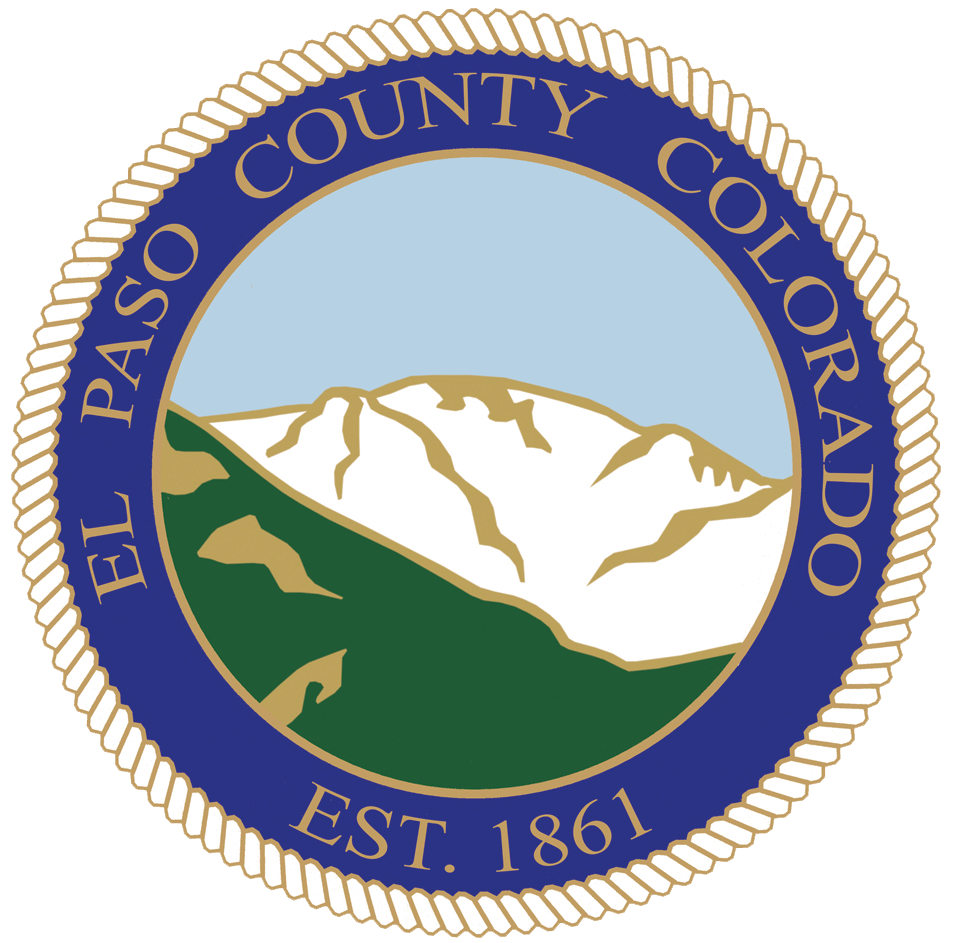 4
Information (Magazines, Newspapers, Etc.)Historical ComparisonDecember 2019
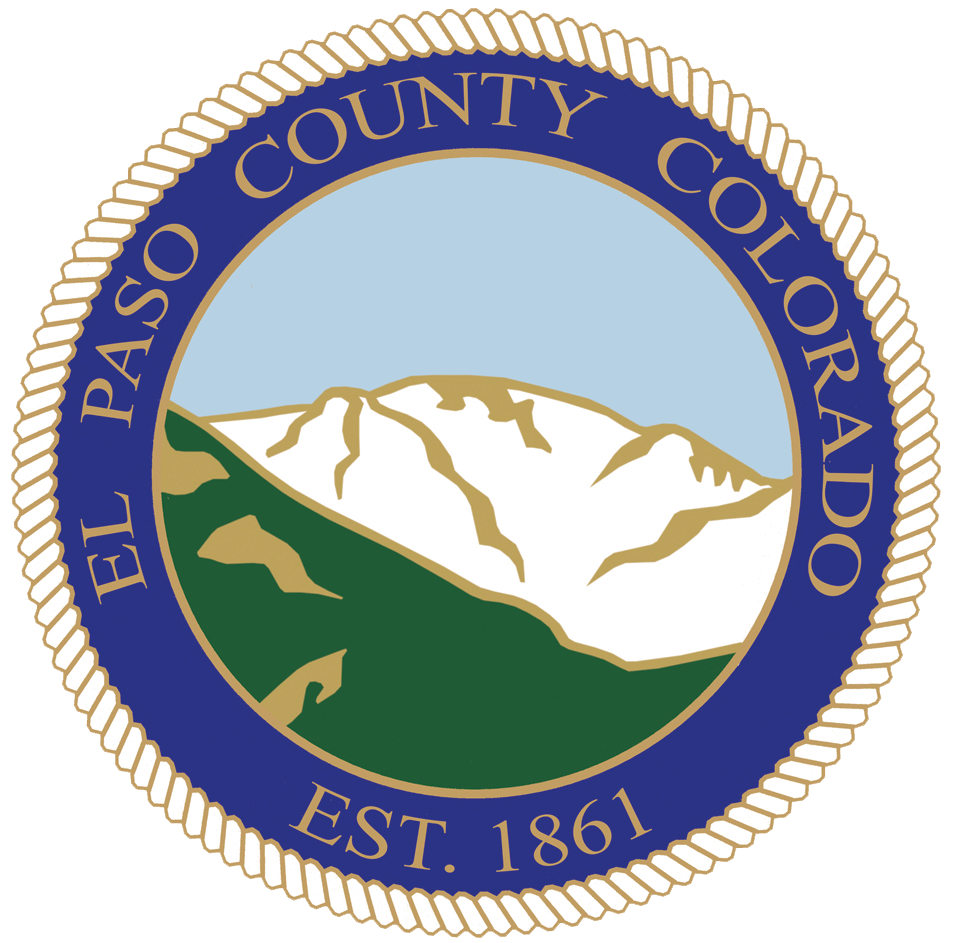 5
Wholesale TradeHistorical Comparison December 2019
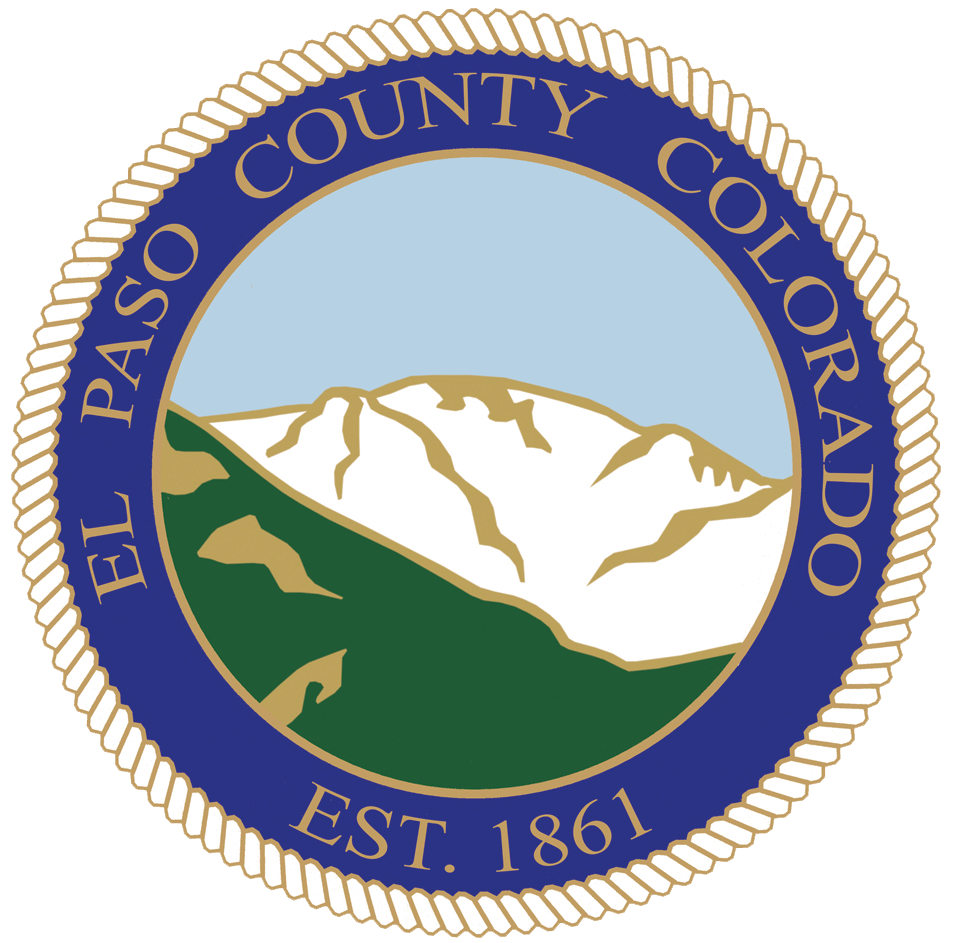 6
AccommodationsHistorical ComparisonDecember 2019
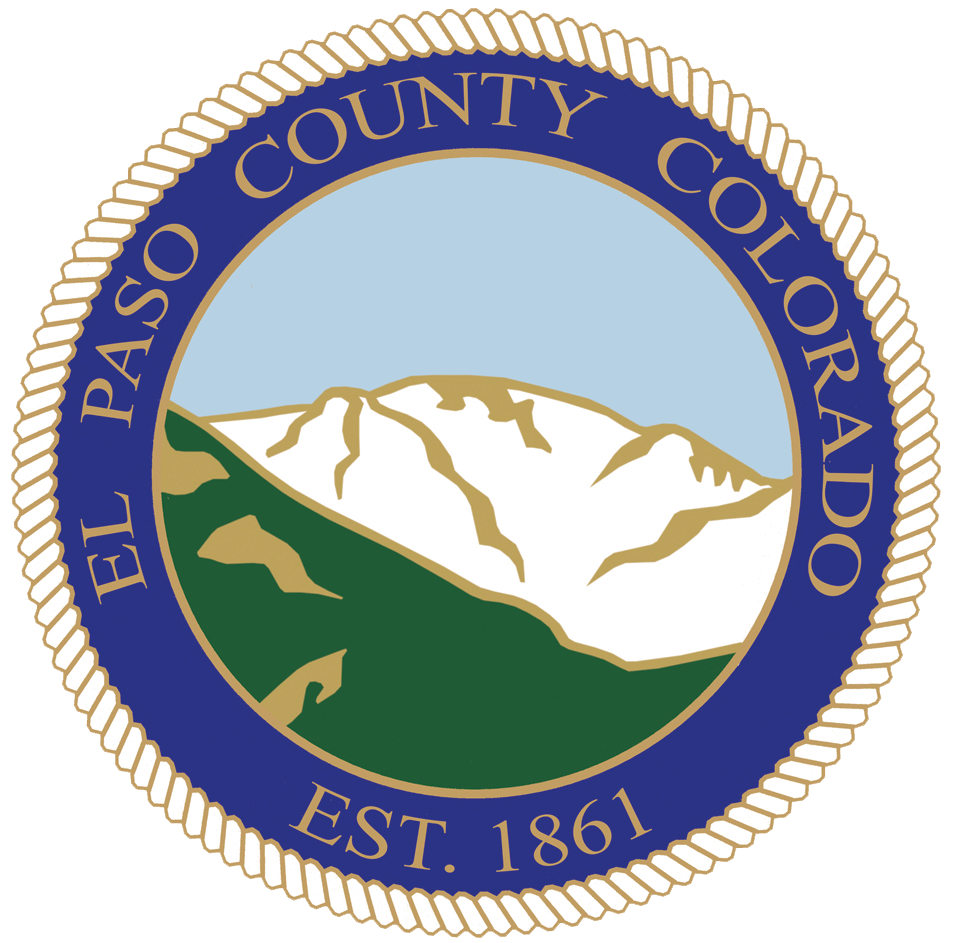 7
Real Estate and Rental LeasingHistorical ComparisonDecember 2019
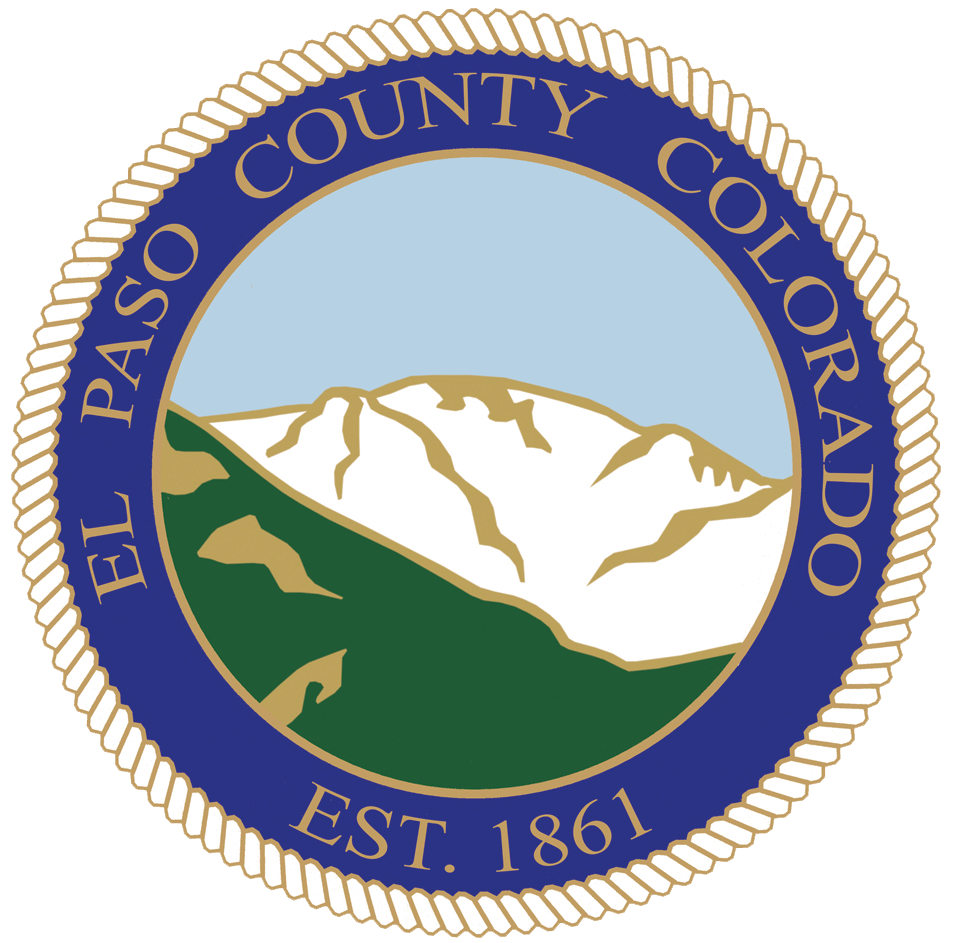 8
ManufacturingHistorical ComparisonDecember 2019
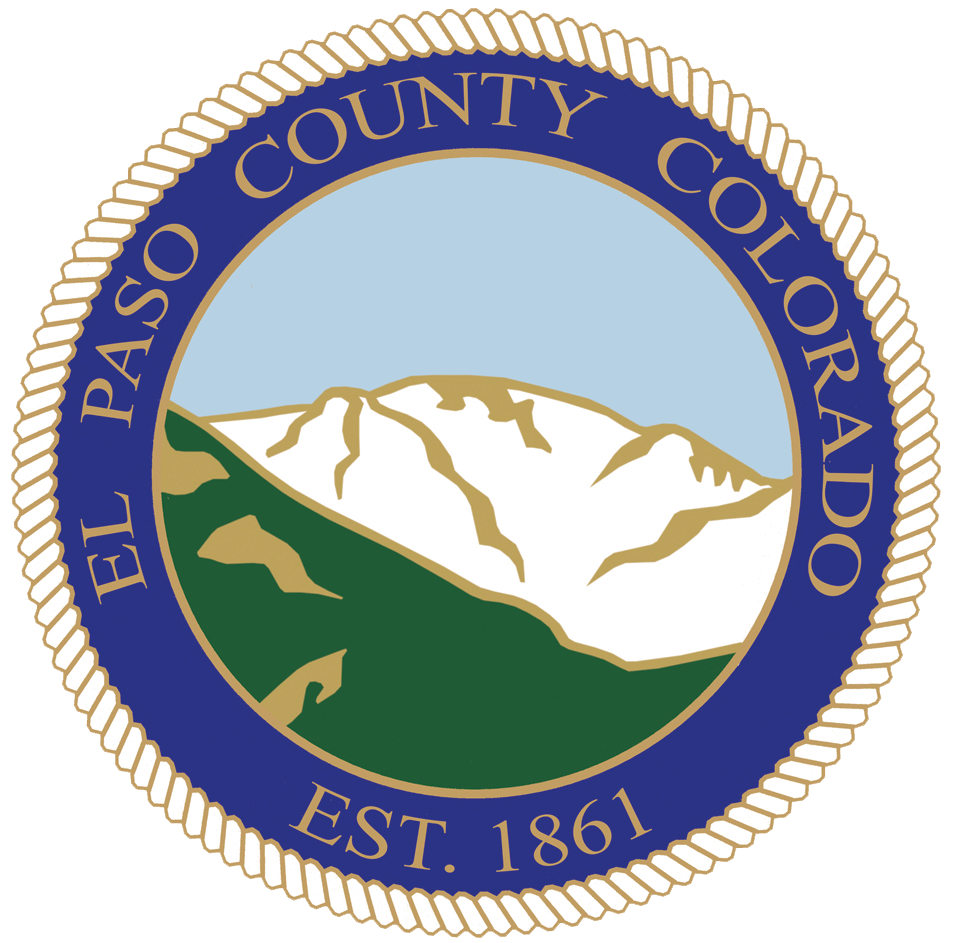 9
UtilitiesHistorical ComparisonDecember 2019
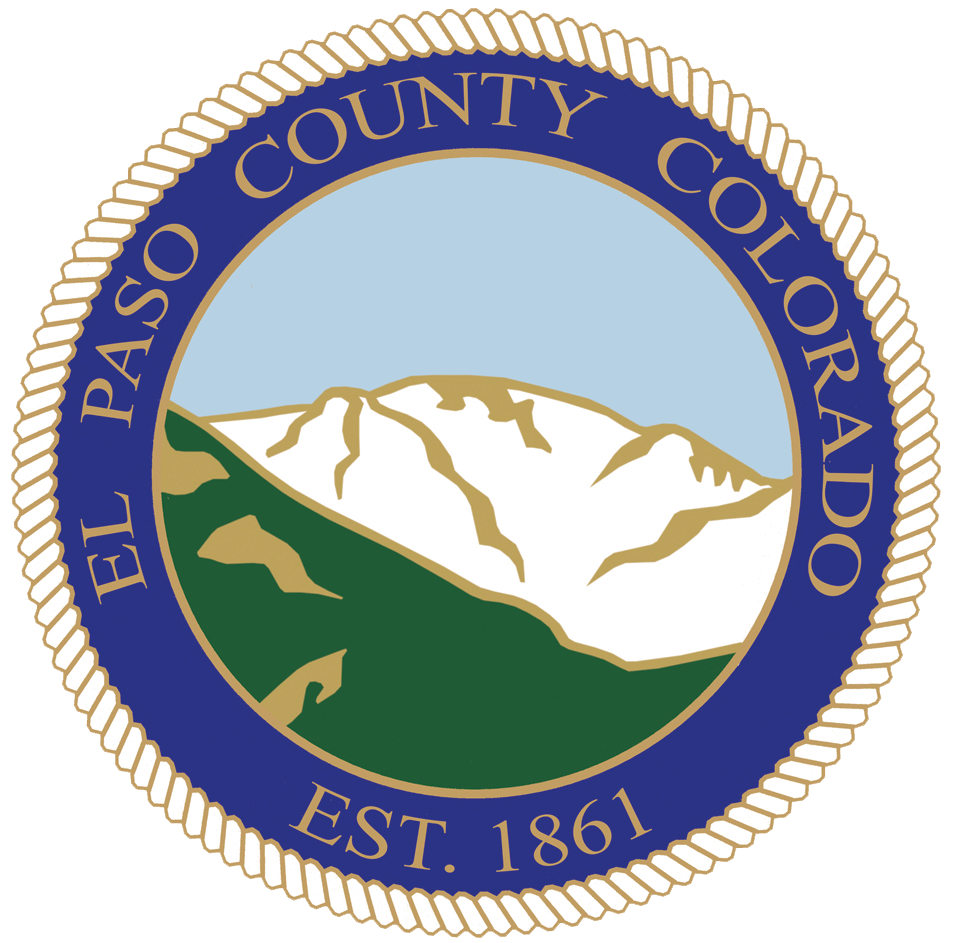 10
Other Services(Except Public Administration)Historical ComparisonDecember 2019
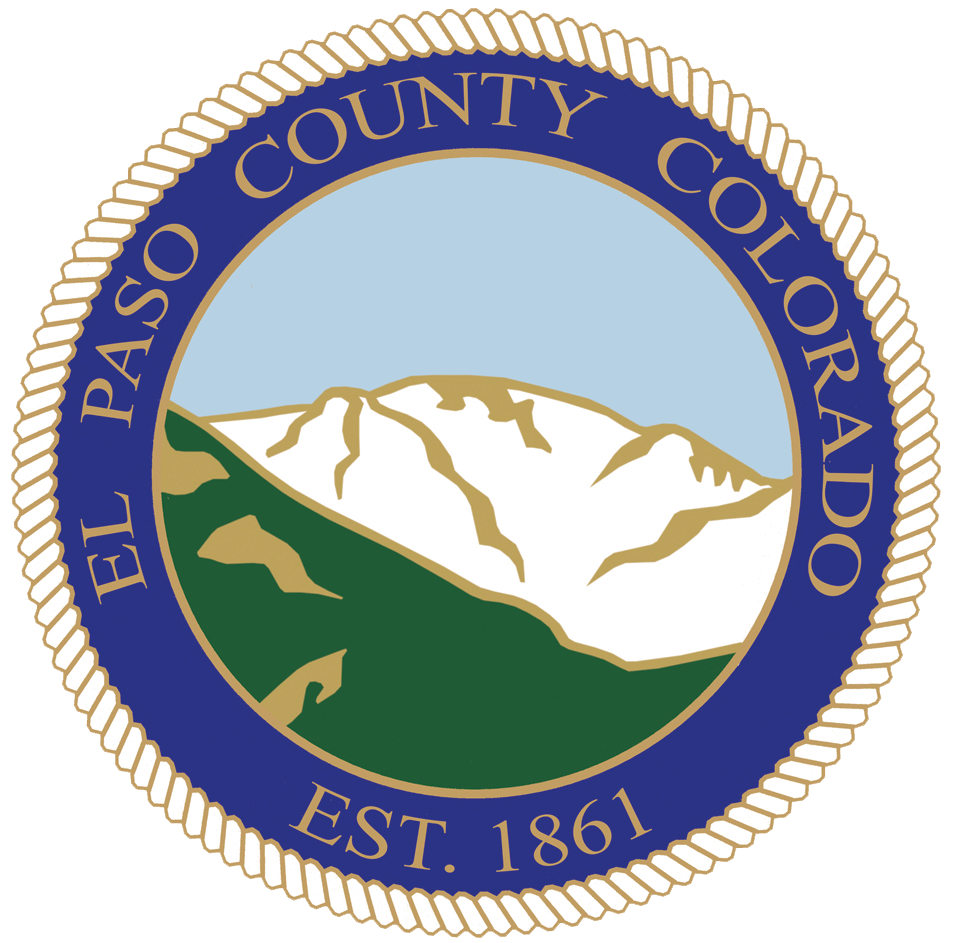 11
ConstructionHistorical ComparisonDecember 2019
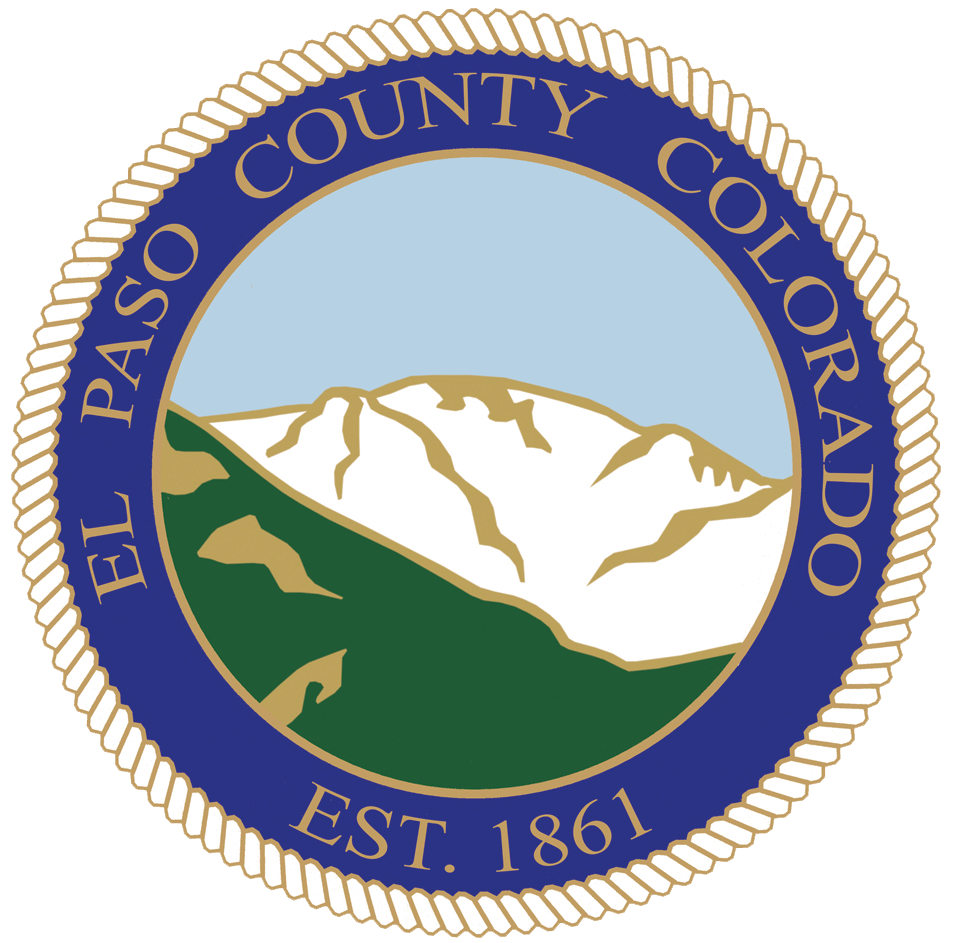 12
Professional, Scientific, and Tech Services Historical ComparisonDecember 2019
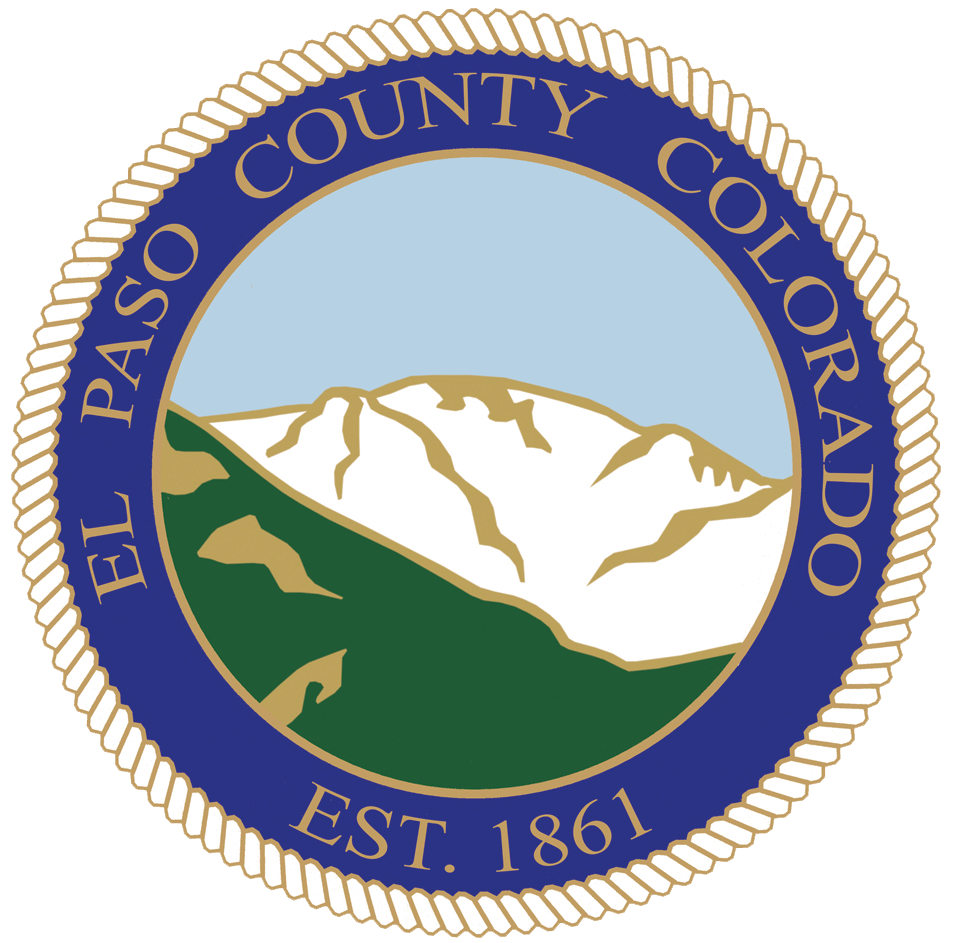 13
Questions?
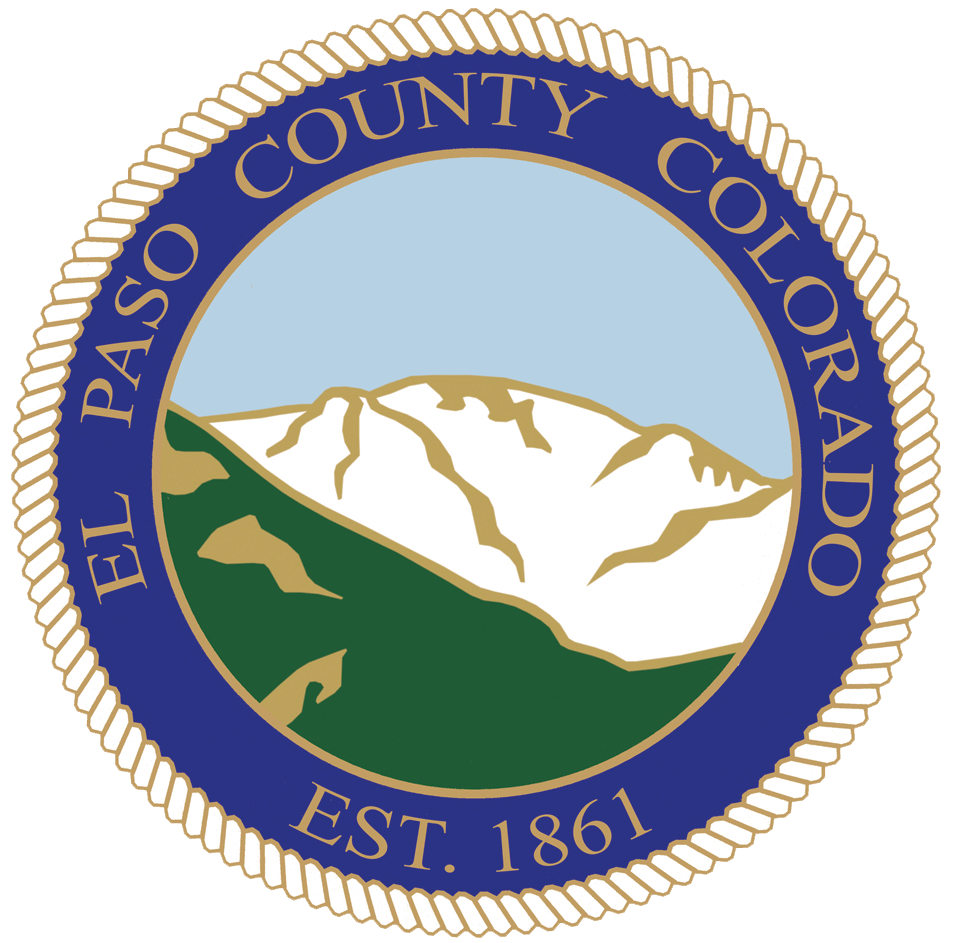 14